Radtest Ibach
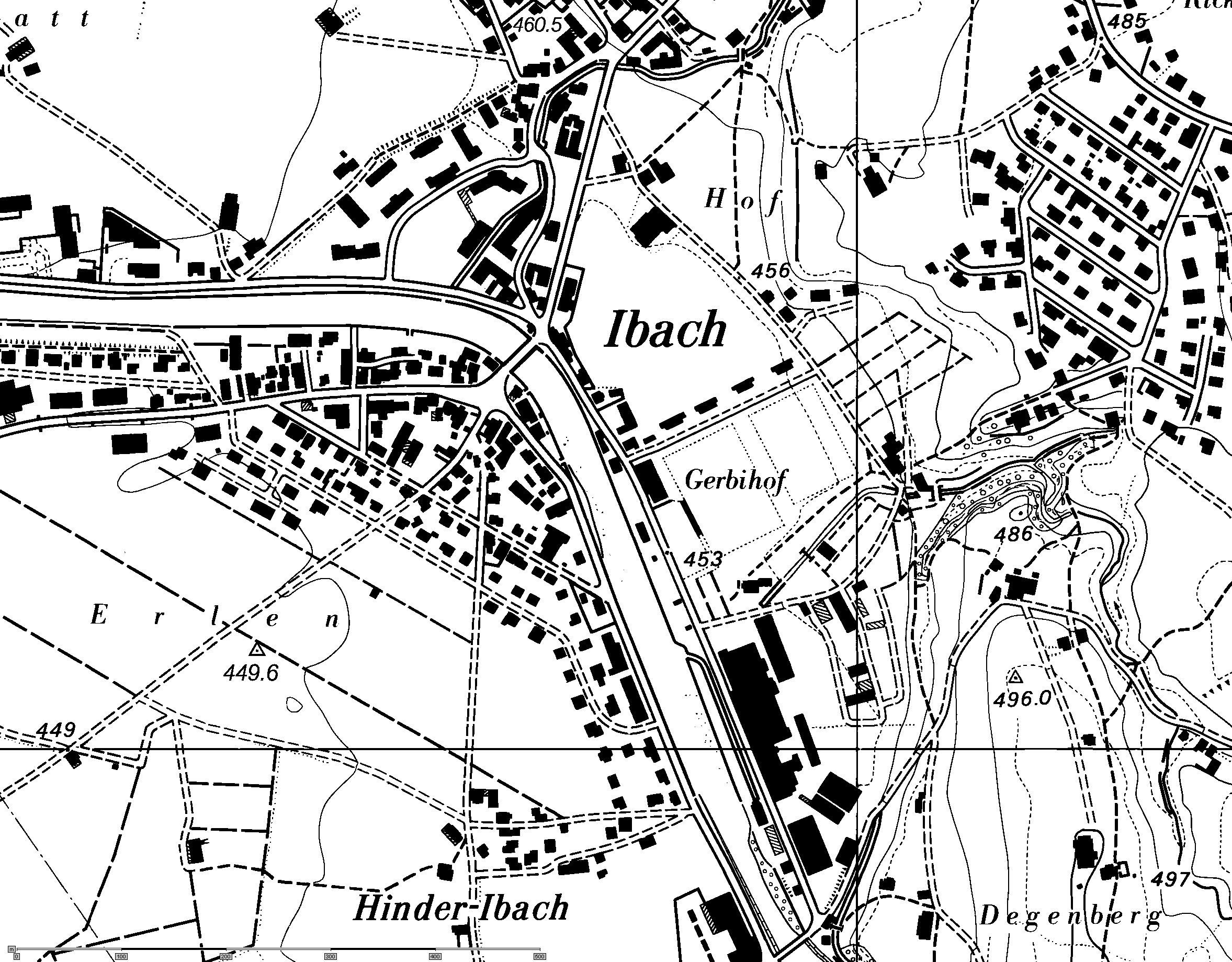 9
Start und Ziel
2
1
8
7
3
4
5
6
Die Manöver beim Radfahren
Vor jedem Manöver
Blick zurück!!!!!!!!
Rechtsabbiegen
Blick zurück
Zeichengabe
Abbiegen
Linksabbiegen
Blick zurück
Zeichengabe
Einspuren
Blick nochmals zurück
Vortritt
Einspurstrecke
Blick zurück
Zeichengabe
Einspuren rechts in der Einspurstrecke
Blick nochmals zurück
Vortritt
Kreisel
Blick zurück(Leichtes Armzeichen ist erlaubt)
gegen die Mitte meiner Fahrspur
Vortritt
In der Mitte des Kreisels fahren
vor der Ausfahrt Handzeichen
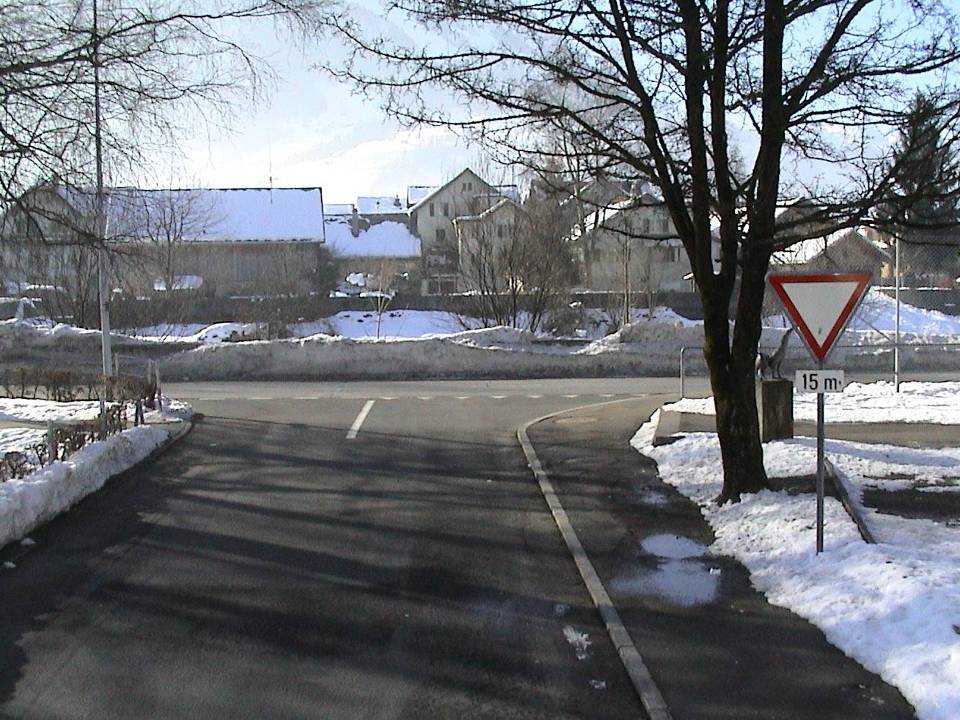 Radtest Ibach / Posten 1
Linksabbiegen mit Längslinie Blick zurück / Zeichengabe / Einspuren /  Vortritt !
Muotastrasse
Trottoir
Schulstrasse
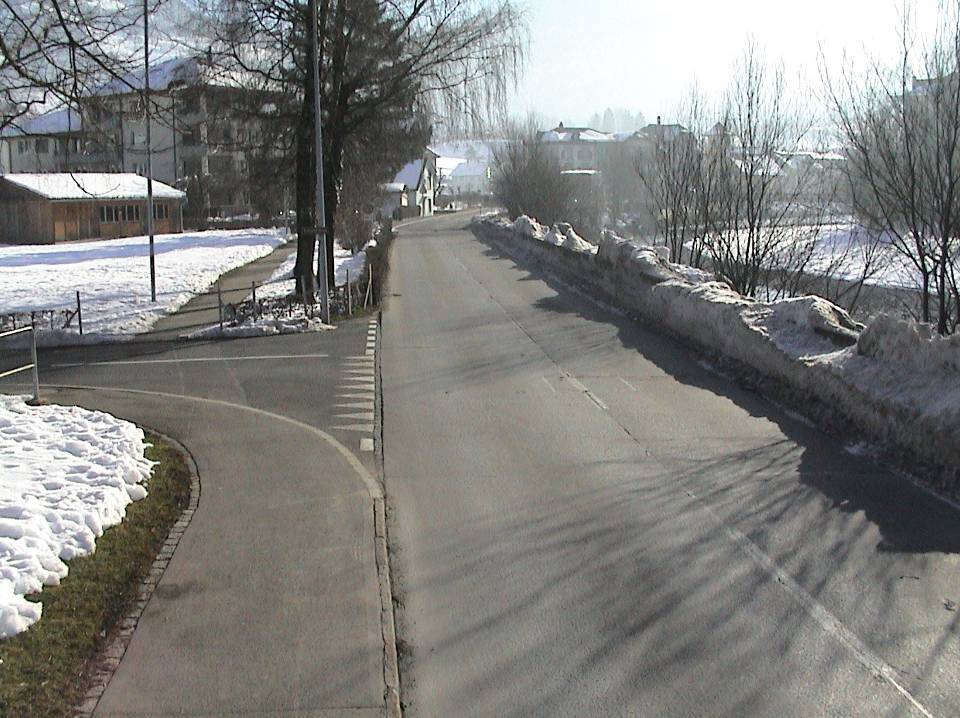 Radtest Ibach / Posten 1A
Linksabbiegen mit LängslinieBlick zurück / Zeichengabe / Einspuren /  Vortritt !
Schulstrasse
Muotastrasse
Pass uf: 
Beim Signal "STOP" musst du immer anhalten. Beim Signal "Kein Vortritt" hingegen, musst du einen Sicherheitshalt nur dann machen, wenn die Strasse, in die du einbiegen willst nicht frei ist; das heisst: Beim Signal "Kein Vortritt" gilt nämlich: Den Fahrzeugen von links und rechts ist der Vortritt zu lassen.
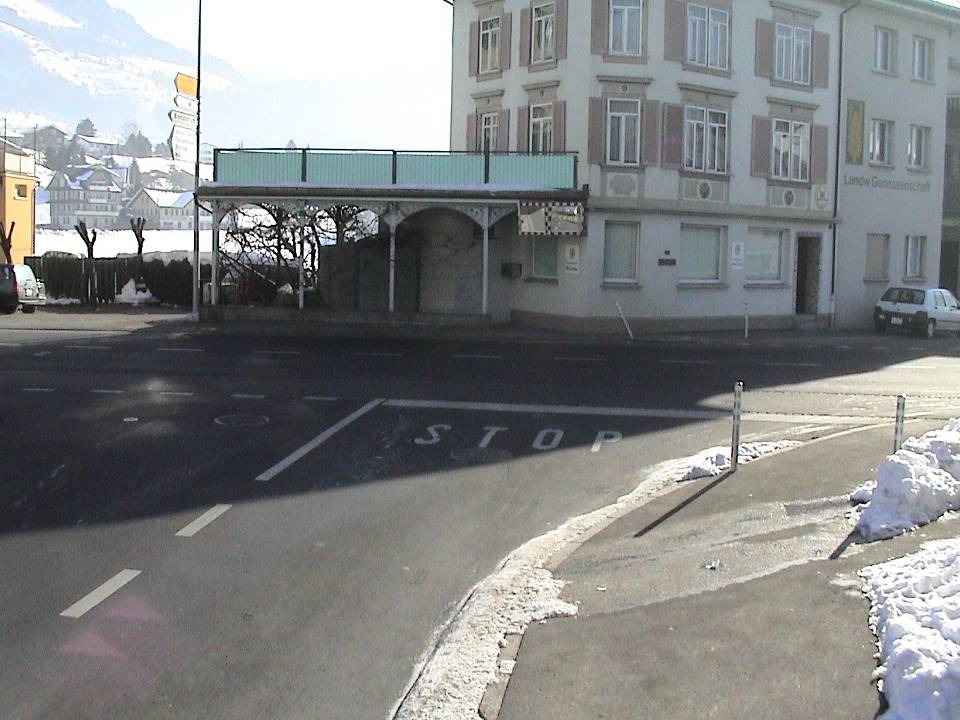 Radtest Ibach / Posten 2
Rechtsabbiegen & TrottoirüberfahrtBlickkontakt / Zeichengabe / Einspuren / Vortritt od. Trottoir !
Spiegel beachten
Pass uf:  ( Fussgänger & Strasse)
Wenn du über ein Trottoir in eine andere Strasse einfährst, so hast du gegenüber den Trottoirbenützern und dem Fahrverkehr auf der Strasse keinen Vortritt.
Gotthardstrasse
STOP
Muotastrasse
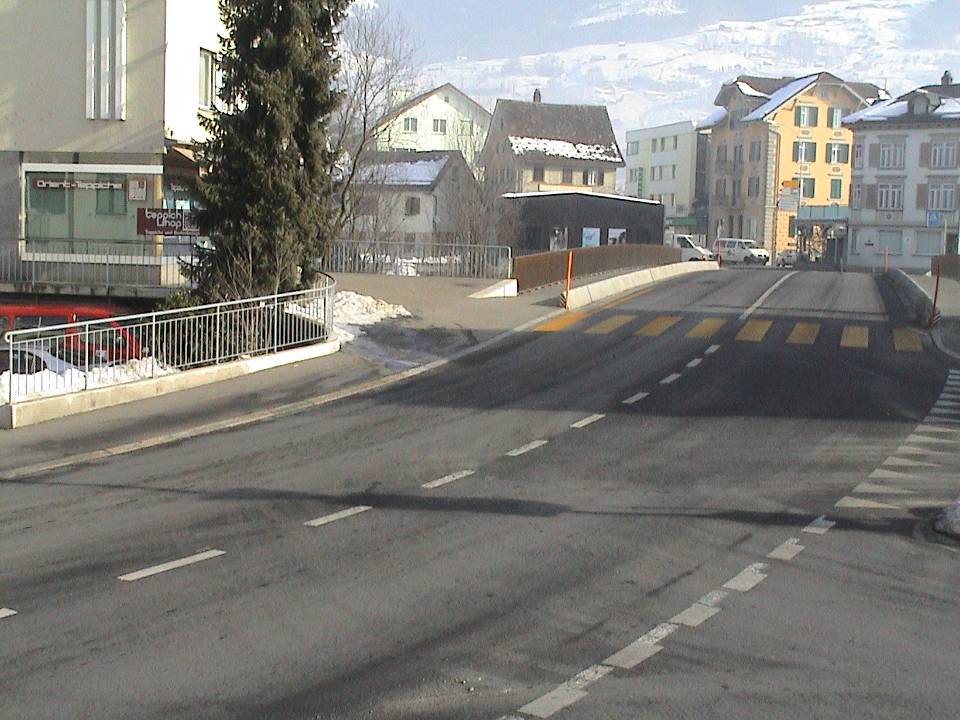 Radtest Ibach / Zwischenposten
Variante: Fussgängerstreifen oder Trottoir !
Pass uf:     ( Warteraum )
Beim Verlassen des Trottoirs musst du zuerst schauen ob von hinten her deine Fahrbahn frei ist, damit du dein Fahrrad parallel zum Trottoir auf die Strasse stellen kannst.
Bevor du dann deine Fahrt fortsetzen darfst, musst du nochmals einen Blick nach hinten tun.
Warum musst du, wenn du dein Fahrrad auf die Fahrbahn stellst und bevor du deine Fahrt fortsetzen darfst jeweils nach hinten schauen ?
W
Gotthardstrasse
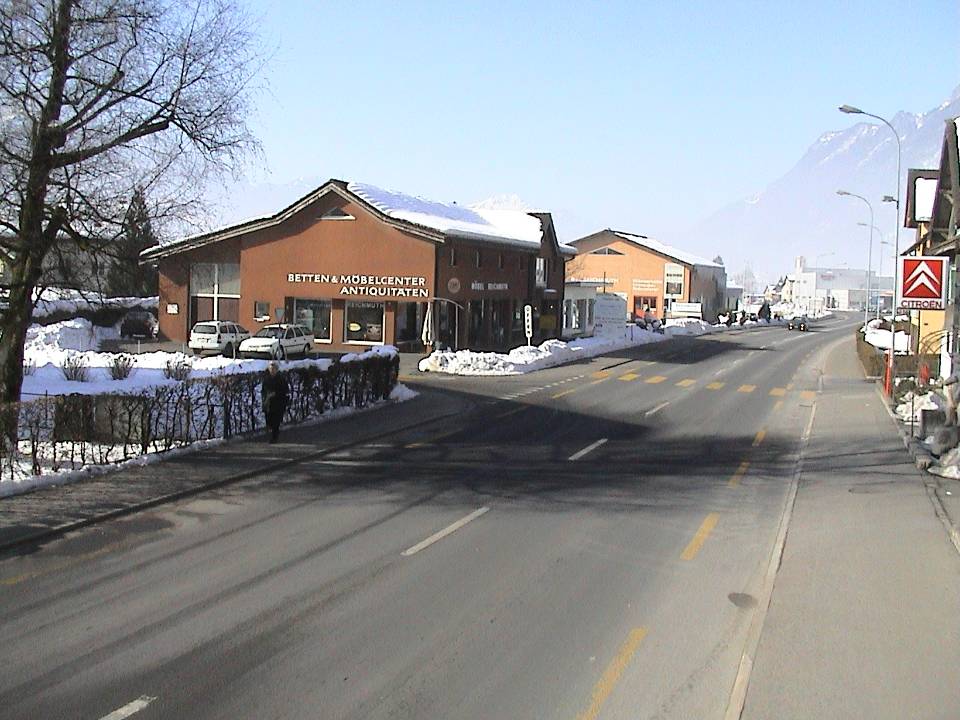 Radtest Ibach / Posten 3
Linksabbiegen mit LeitlinieBlick zurück / Zeichengabe / Einspuren / Vortritt /(Kurvenschneiden) od.Trottoir & FG -streifen !
Pass uf: (Fussgängerstreifen&Trottoir)
Wenn du mit deinem Velo den Fussgängerstreifen zum Linksabbiegen benützen möchtest, musst du nach rechts das Handzeichen machen und am Trottoirrand anhalten und dabei steigst du gegen die Trottoirseite  ab. Anschliessend läufst du bis zum Fussgängerstreifen. Nach dem Überqueren des Fussgänger-streifens läufst du bis zum Warteraum und fügst dich wieder in den Verkehr ein (siehe Beschreibung Warteraum).
Fronalpstrasse
Gotthardstrasse
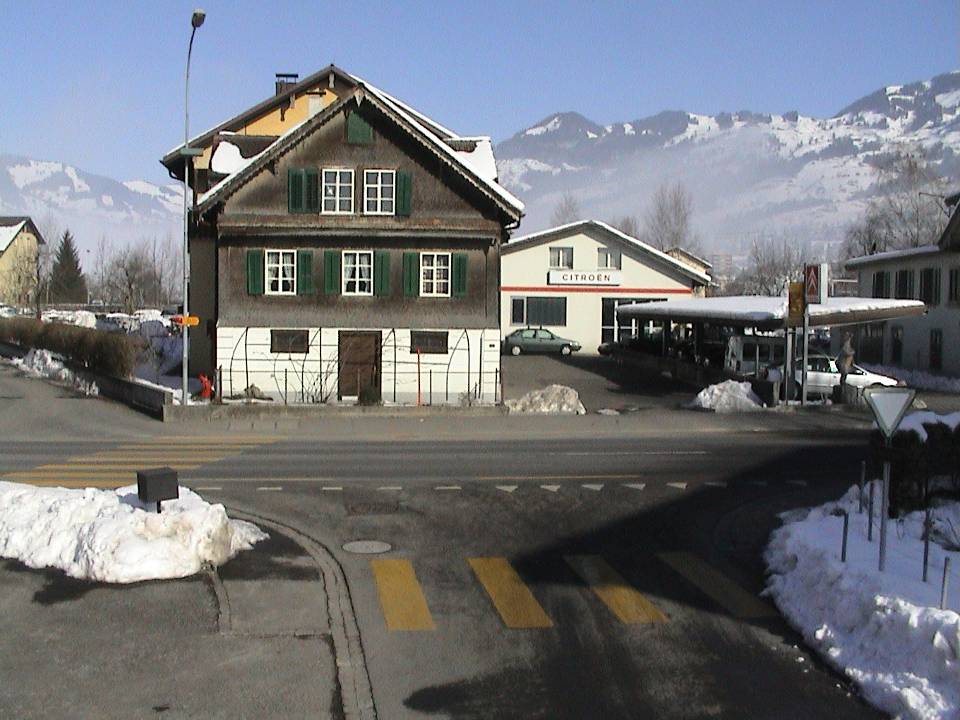 Radtest Ibach / Posten 3 B
Linksabbiegen mit LeitlinieBlick zurück / Zeichengabe / Einspuren / Vortritt (Kurvenschneiden) od. FG-streifen & Trottoir  !
Pass uf:     ( Warteraum )
Beim Verlassen des Trottoirs musst du zuerst schauen ob von hinten her deine Fahrbahn frei ist, damit du dein Fahrrad parallel zum Trottoir auf die Strasse stellen kannst.
Bevor du dann deine Fahrt fortsetzen darfst, musst du nochmals einen Blick nach hinten tun.
Warum musst du, wenn du dein Fahrrad auf die Fahrbahn stellst und bevor du deine Fahrt fortsetzen darfst jeweils nach hinten schauen ?
Gotthardstrasse
Fronalpstrasse
W
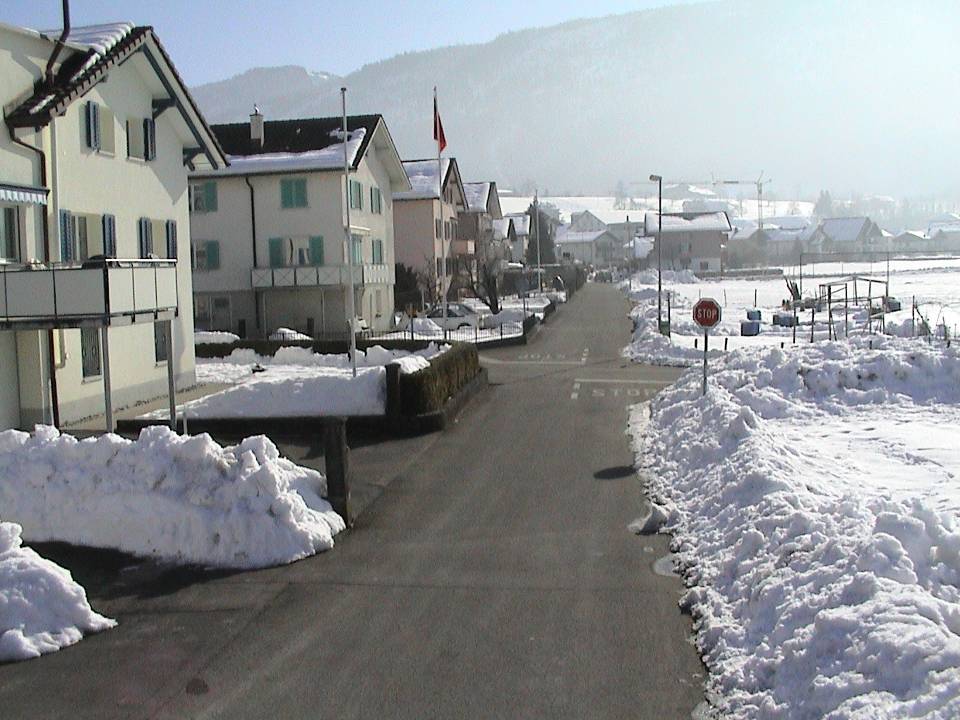 Radtest Ibach / Zwischenposten
Feldweg
Feldweg
STOP
Verhalten beim Signal  „STOP“
Pass uf:   
Beim Signal "STOP" musst du immer anhalten.
Es gibt keinen Rollstopp und du musst mit einem Fuss auf den Boden abstehen. 
Anschliessend:  Vortritt  beachten.
Fronalpstrasse
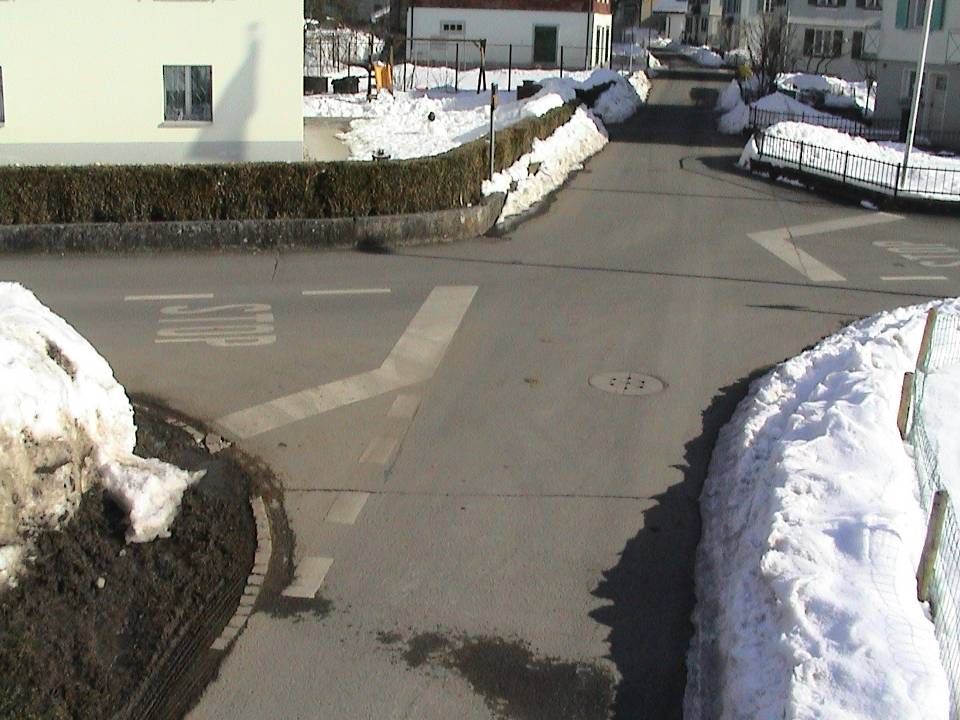 Radtest Ibach / Zwischenposten
Feldweg
Fronalpstrasse
STOP
Feldweg
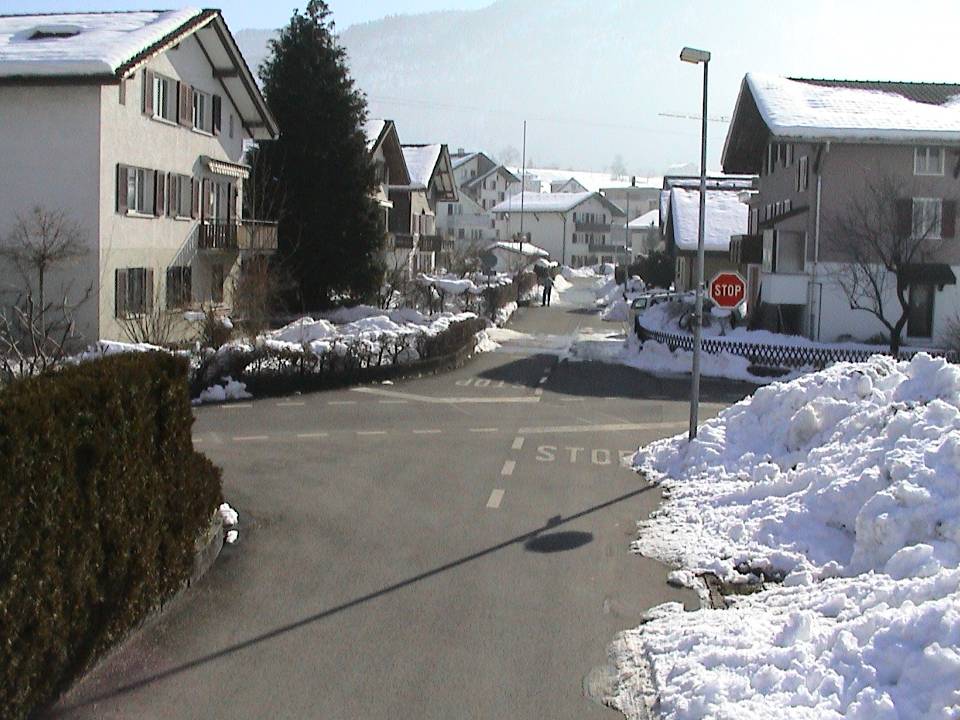 Radtest Ibach / Posten 4
Verhalten beim Signal  „STOP“
Pass uf:   
Beim Signal "STOP" musst du immer anhalten.
Es gibt keinen Rollstopp und du musst mit einem Fuss auf den Boden abstehen. 
Anschliessend:  Vortritt  beachten.
Salachstrasse
Fronalpstrasse
STOP
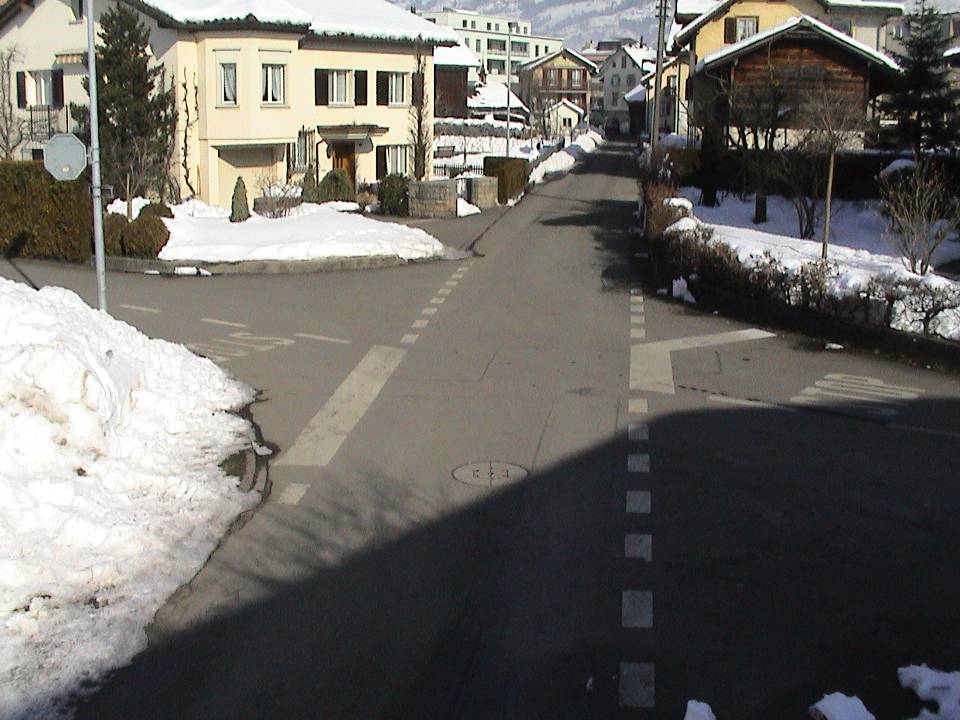 Radtest Ibach / Posten 4 A
Fronalpstrasse
STOP
Fronalpstrasse
Salachstrasse
Verhalten beim Signal  „STOP“
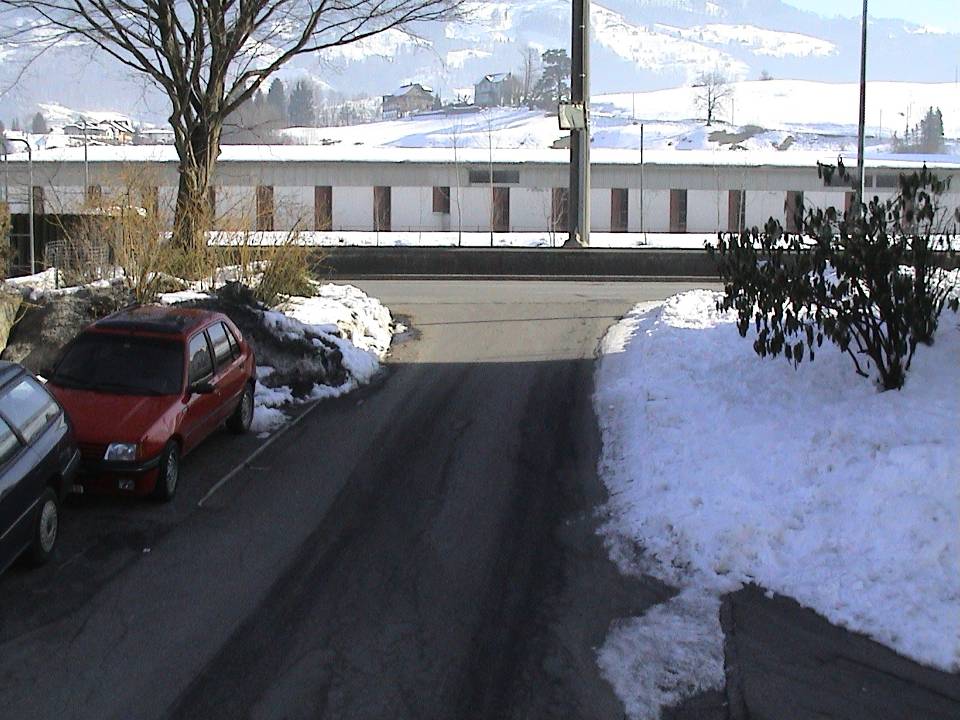 Radtest Ibach / Posten 5
Rechtsabbiegen mit TrottoirüberfahrtBlickkontakt / Zeichengabe / Vortritt !
Spiegel beachten !
Landsgemeindestrasse
Fussgänger
Fronalpstrasse
Pass uf:  ( Fussgänger & Strasse)
Wenn du über ein Trottoir in eine andere Strasse einfährst, so hast du gegenüber den Trottoirbenützern und dem Fahrverkehr auf der Strasse keinen Vortritt.
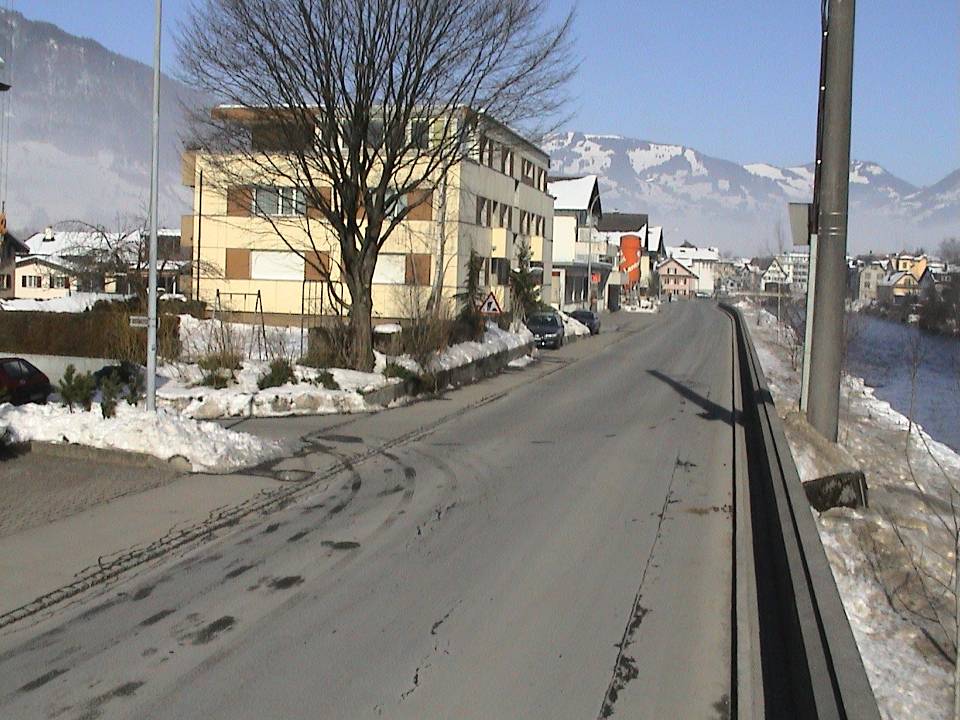 Radtest Ibach  / Posten 5 A
Rechtsabbiegen mit TrottoirüberfahrtBlickkontakt / Zeichengabe / Vortritt !
Spiegel beachten
Fussgänger
Fussgänger
Landsgemeindestrasse
Radtest Ibach  / Posten 6
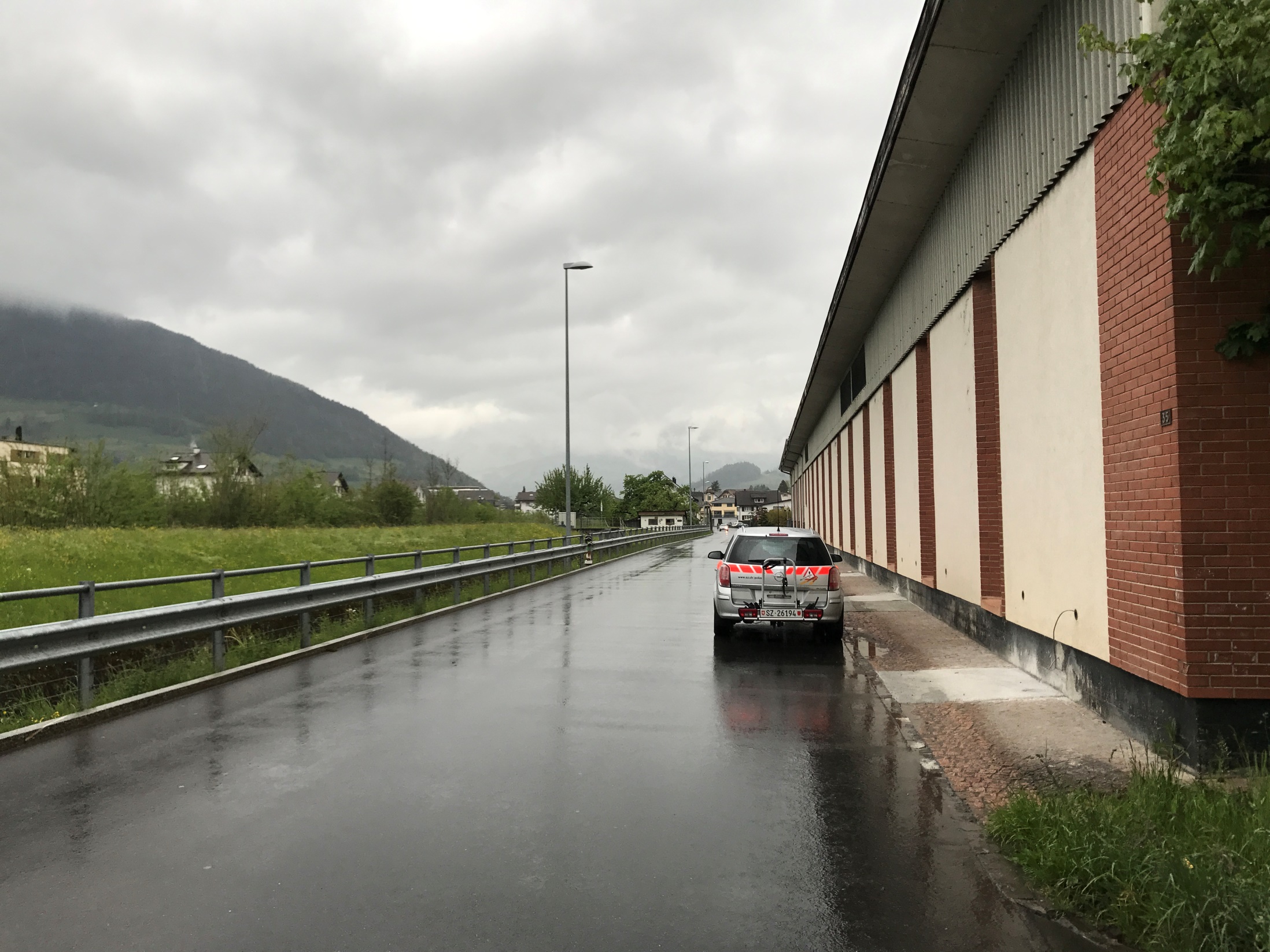 Verhalten bei einem HindernisBlick zurück / Zeichengabe / Einspuren / Vortritt (Gegenverkehr) !
Asetstrasse
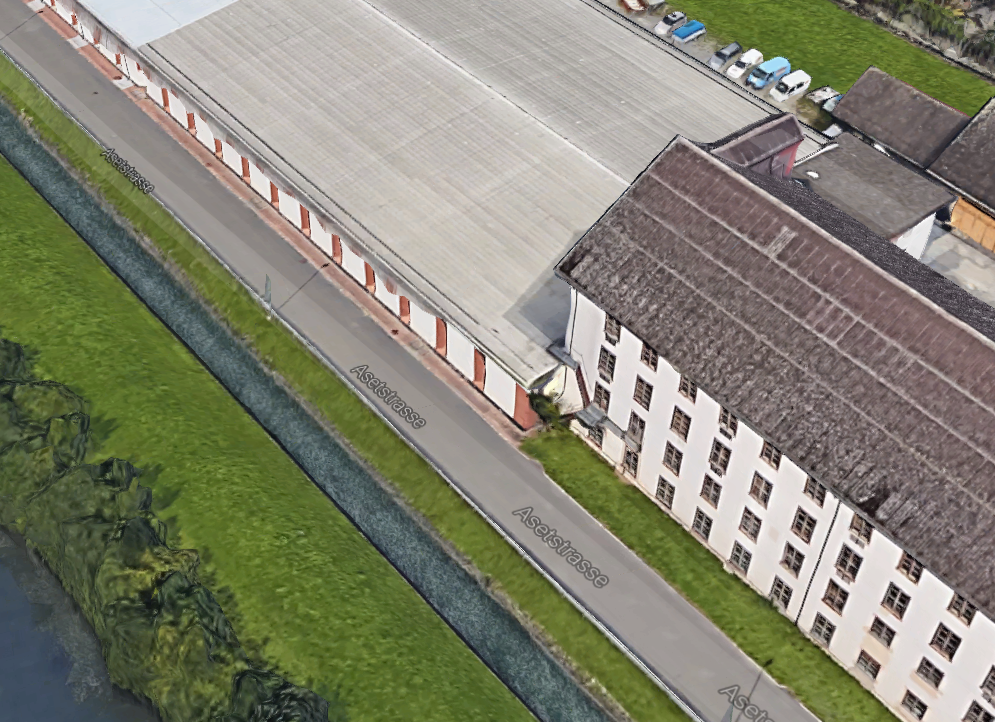 Radtest Ibach  / Posten 6a
Verhalten bei einem HindernisBlick zurück / Zeichengabe / Einspuren / Vortritt (Gegenverkehr) !
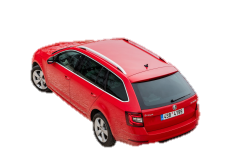 Asetstrasse
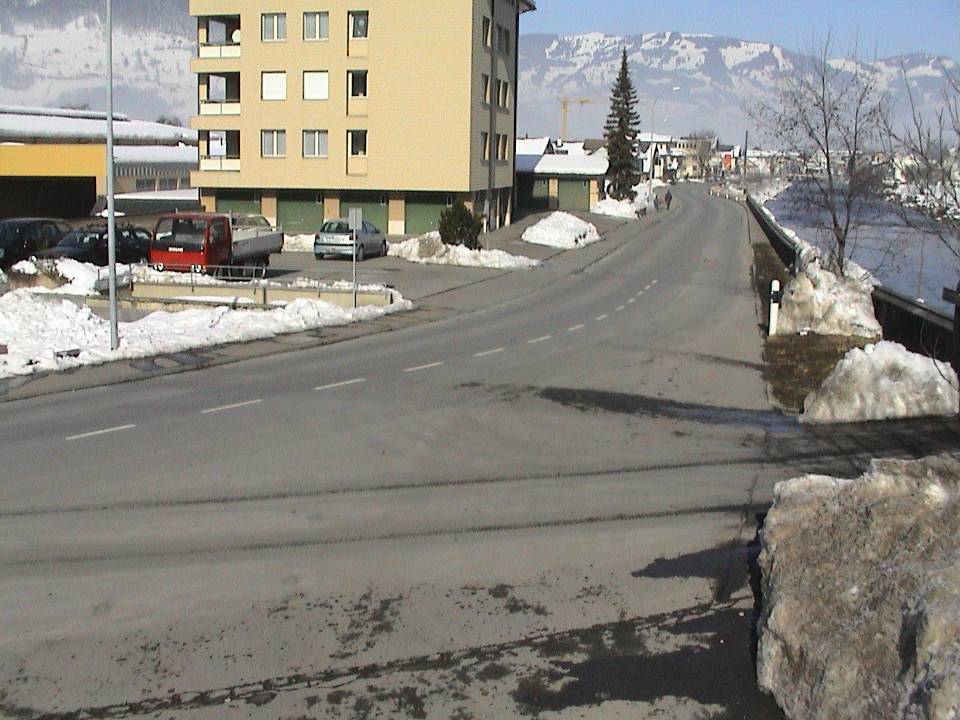 Radtest Ibach / Zwischenposten
Landsgemeindestrasse
Hintere Brücke
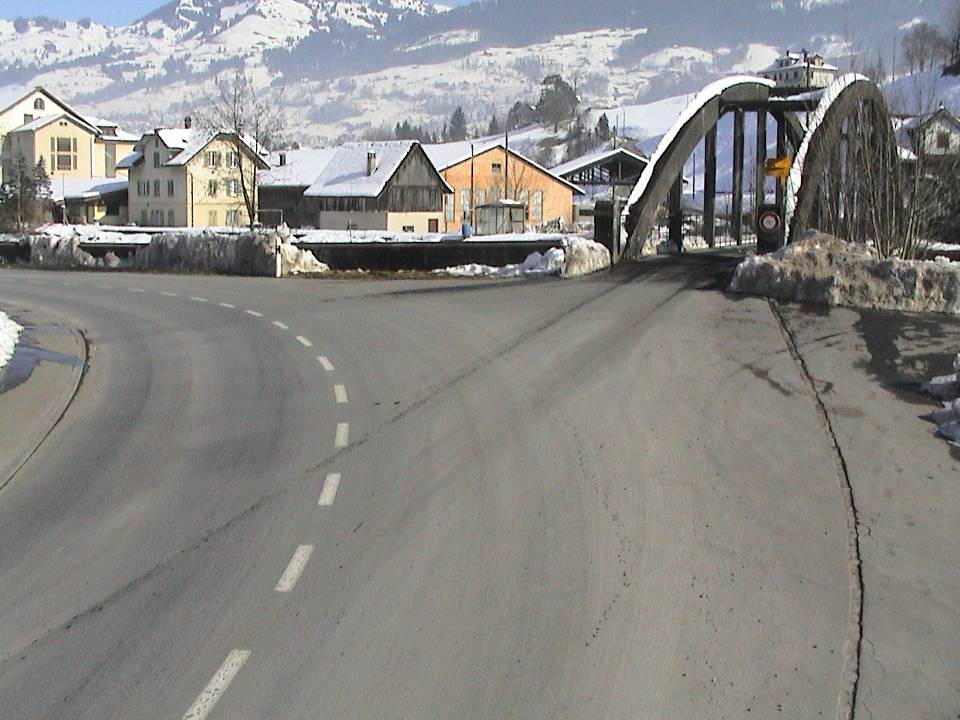 Radtest Ibach / Zwischenposten
Landsgemeindestrasse
Hintere Brücke
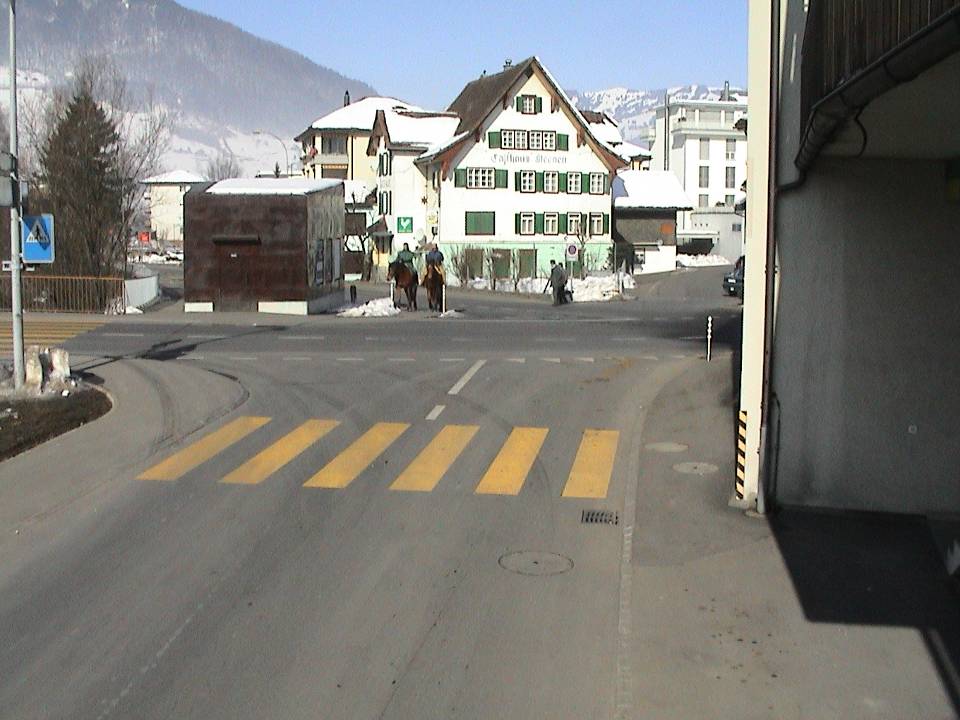 Radtest Ibach  / Posten 7
RechtsabbiegenBlickkontakt / Zeichengabe / Einspuren /  Vortritt !
Gotthardstrasse
Trottoir
Trottoir
Asetstrasse
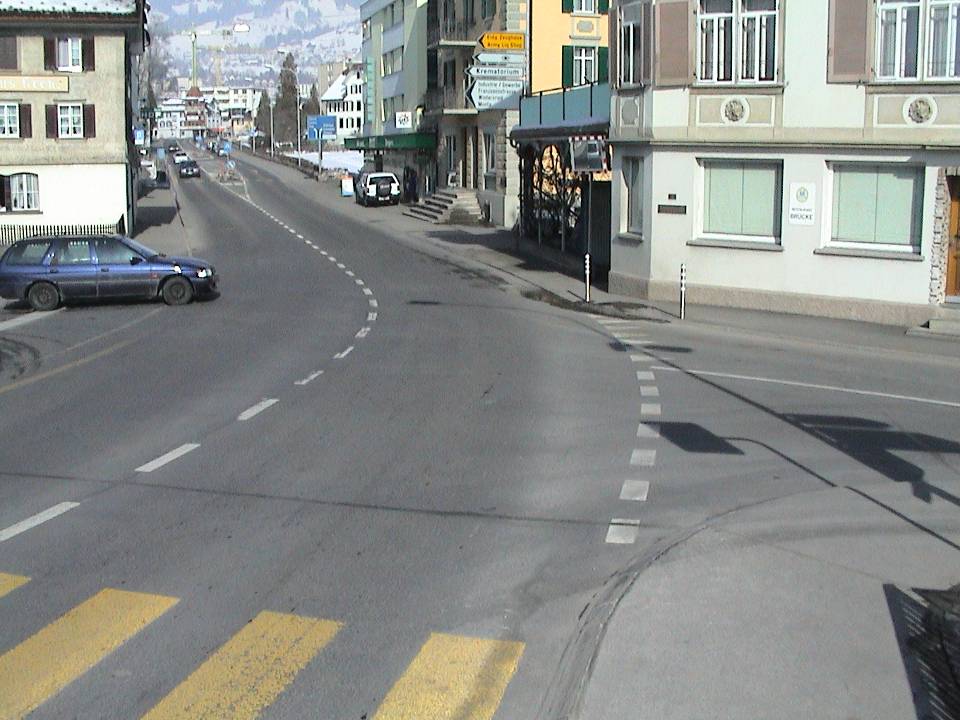 Radtest Ibach  / Posten 7 A
RechtsabbiegenBlickkontakt / Zeichengabe / Einspuren / Vortritt !
Asetstrasse
Gotthardstrasse
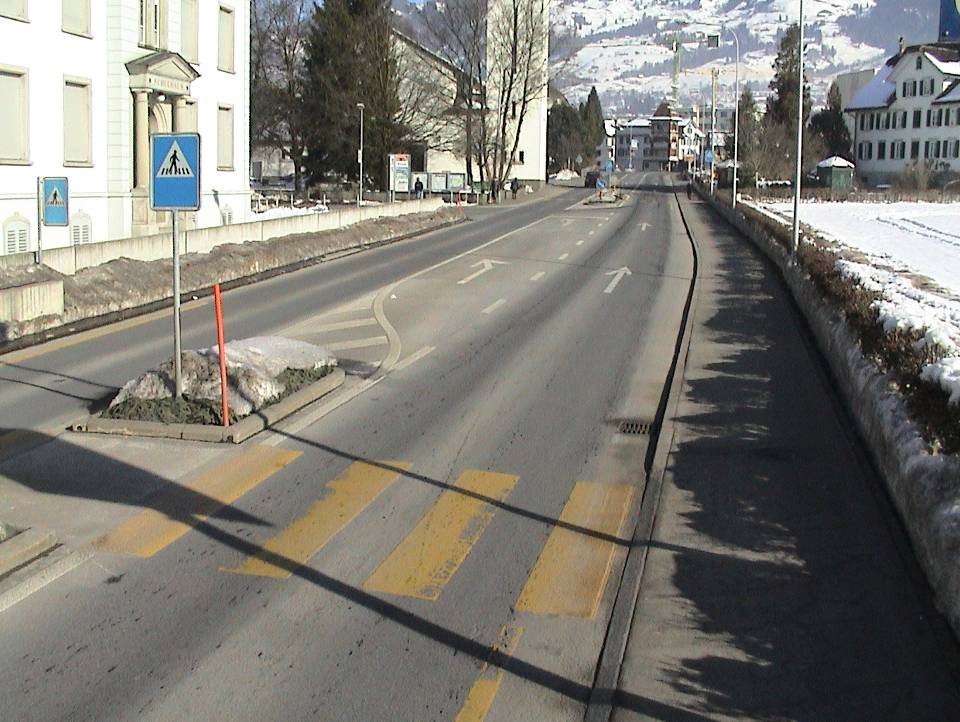 Radtest Ibach  / Posten 8
Linksabbiegen mit EinspurstreckeBlick zurück / Zeichengabe / Einspuren / Vortritt (Gegenverkehr) !
Gotthardstrasse
Trottoir
Pass uf:                   
Beim Linksabbiegen müssen Radfahrer nicht unbedingt am rechten Rand des Einspurstreifens fahren. Auf  schmalen Streifen ist es manchmal besser, in der Mitte zu fahren, um gefährliche Überholmanöver durch Fahrzeuge zu vermeiden.
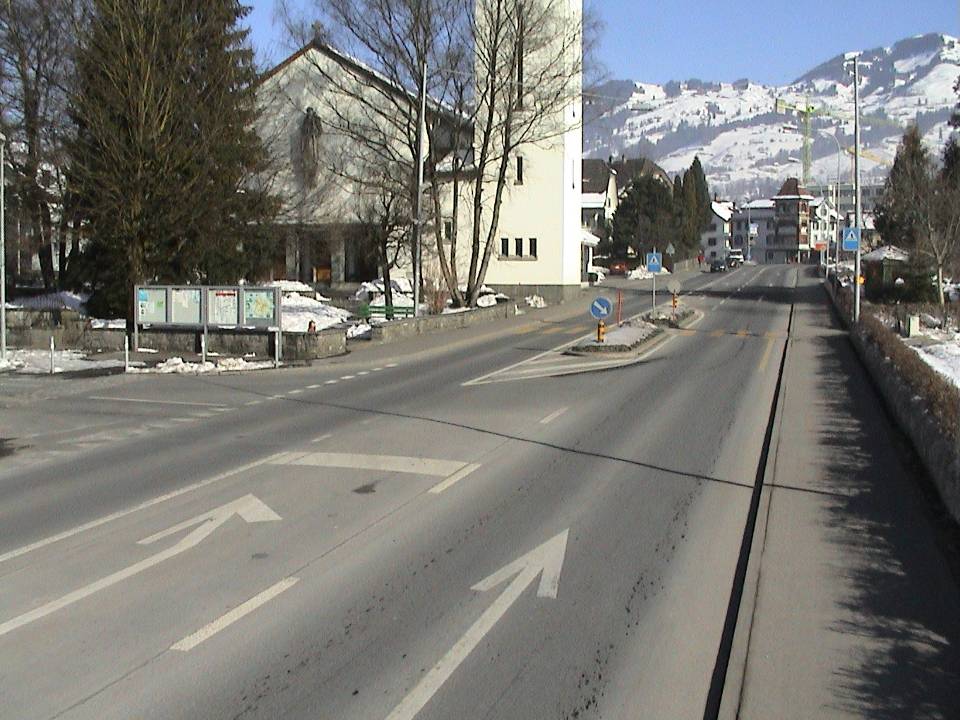 Radtest Ibach  / Posten 8a
Linksabbiegen mit EinspurstreckeBlick zurück / Zeichengabe / Einspuren / Vortritt od. FG -streifen !
Gotthardstrasse
Pass uf: (Fussgängerstreifen & Trottoir)
Wenn du mit deinem Velo den Fussgängerstreifen zum Linksabbiegen benützen möchtest, musst du nach rechts das Handzeichen machen und am Trottoirrand anhalten und dabei steigst du gegen die Trottoirseite  ab. Anschliessend läufst du bis zum Fussgängerstreifen. Nach dem Überqueren des Fussgängerstreifens läufst du bis zum Warteraum und fügst dich wieder in den Verkehr ein (siehe Beschreibung Warteraum).
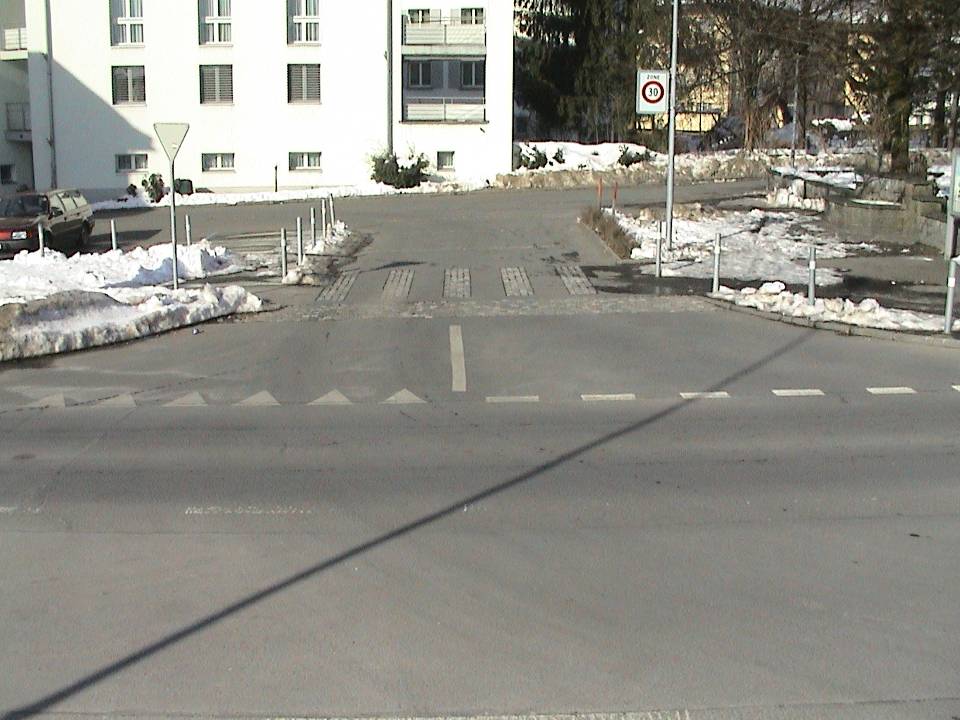 Radtest Ibach  / Posten 8b
Pass uf:     ( Warteraum )
Beim Verlassen des Trottoirs musst du zuerst schauen ob von hinten her deine Fahrbahn frei ist, damit du dein Fahrrad parallel zum Trottoir auf die Strasse stellen kannst.
Bevor du dann deine Fahrt fortsetzen darfst, musst du nochmals einen Blick nach hinten tun.
Warum musst du, wenn du dein Fahrrad auf die Fahrbahn stellst und bevor du deine Fahrt fortsetzen darfst jeweils nach hinten schauen ?
W
Gegenverkehr
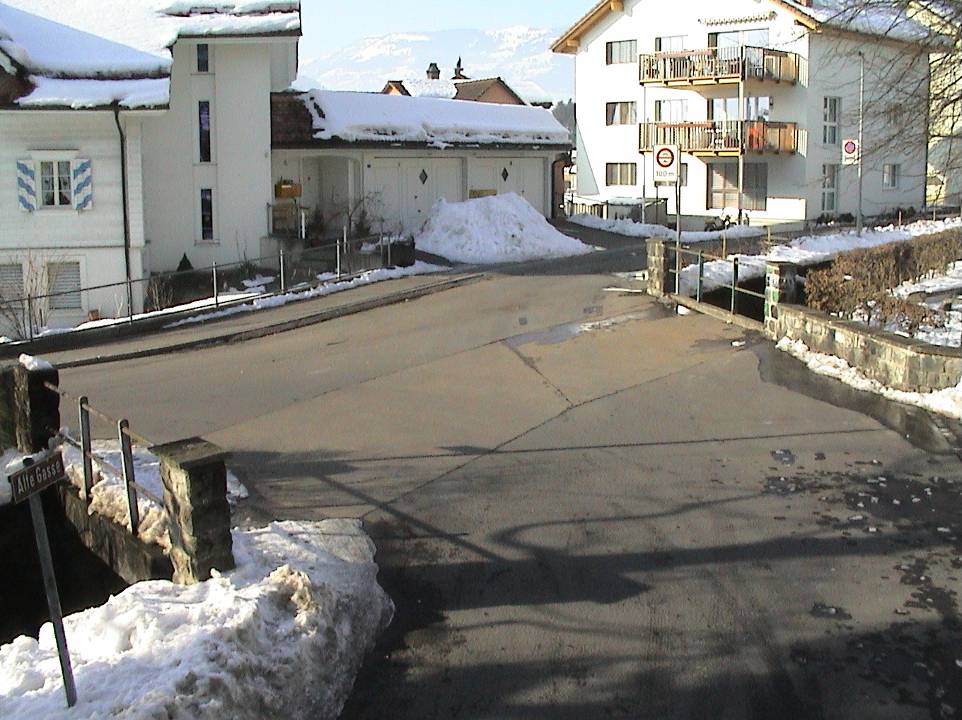 Radtest Ibach  / Posten 9
Linksabbiegen ohne Anhaltspunkt / Blick zurück / Zeichengabe / Einspuren / Vortritt          (Gegenverkehr & Rechtsvortritt) !
Schulstrasse
Alte Gasse
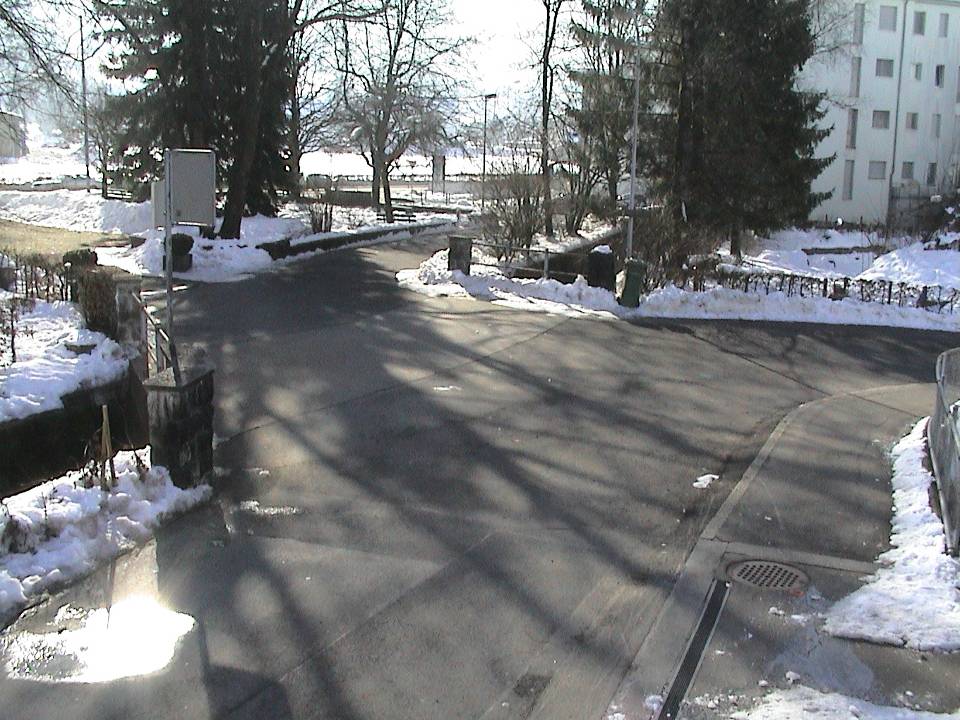 Radtest Ibach  / Posten 9a
Schulstrasse
Trottoir
Streckenführung
Die angegebene Strecke ist die Grundlage des Radtestes.
Änderungen in Bezug auf die Strecke bleiben vorbehalten.
Dies kann auch kurzfristig, infolge Baustellen, Pannen usw. erfolgen.
Bitte üben sie diese Manöver
Rechtsabbiegen
Linksabbiegen
Einspuren mit Einspurstrecken
Kreisel

Beachten sie, dass jedes Manöver richtig gemacht wird.

Gute Broschüre zum üben: Kind_und_Velo.pdf